Welcome!
To the active membership information session about our 
23 committees!
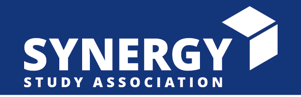 Committees in general
Committees organize +/- 150 activities every year
Responsible for every aspect of the activity
Formal, informal, trips, support 
Workload per week differs per committee
Practical experience
Cooperate
Meet new people
Different roles
Chairman 
Treasurer
Marketing Officer
Internal
External
Committees that start in September
Big Data Day Committee
Career Committee 
Community Committee
Connect Committee
Formal Master Committee
Informal Committee
Informal Master Committee
Magazine Committee

Member Deal Committee
NCE Committee
Party Committee
Personal Development Committee
PR Committee
Sport Committee
Synergy Drink committee
Synergy Weekend
Big Data Day Committee
Organises the Big Data Day
Formal activity in Business Analytics and Big Data
6-8 committee members
2-6 hours a week
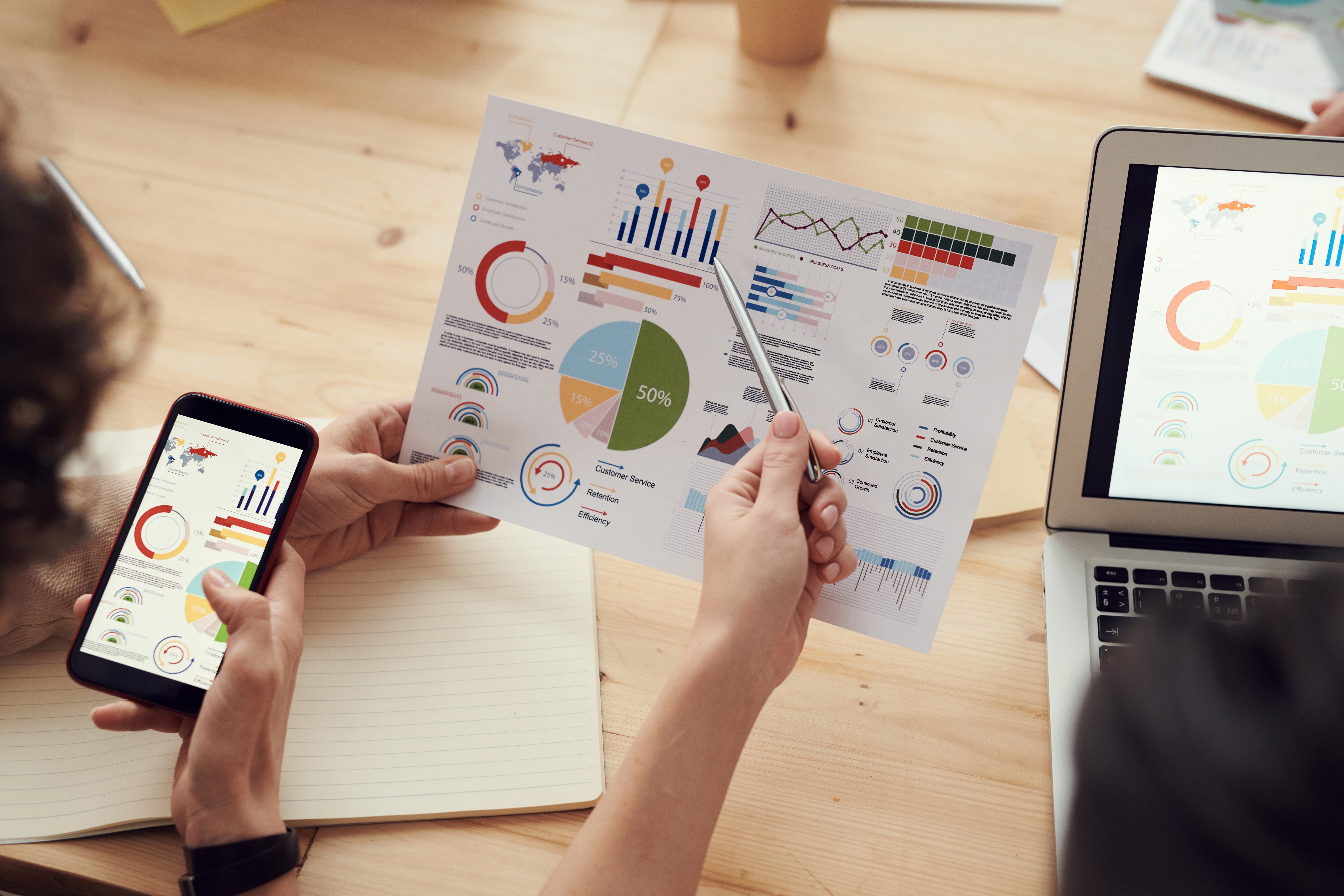 Community Committee
Do something for society
Community day: choose a charity group, fundraising campaign for Serious Request, RAGweek
5 committee members
Time spend: 0-2 hours a week
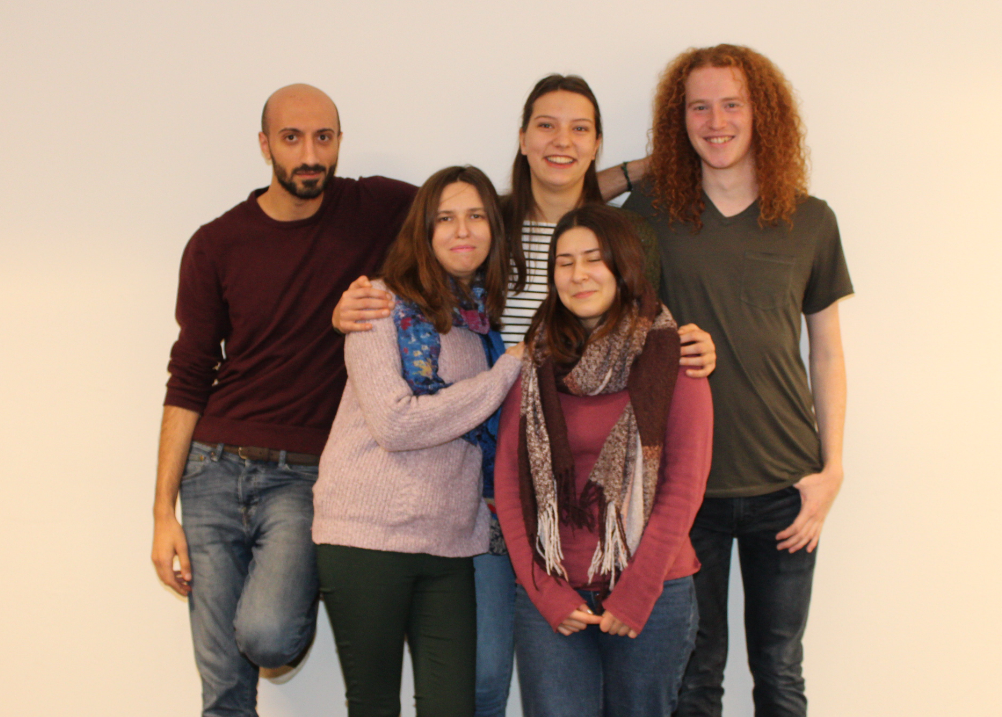 Connect Committee
Activities for specific students per study phase
Nice committee to start with
10 committee members
Time spent: 1 hour per week
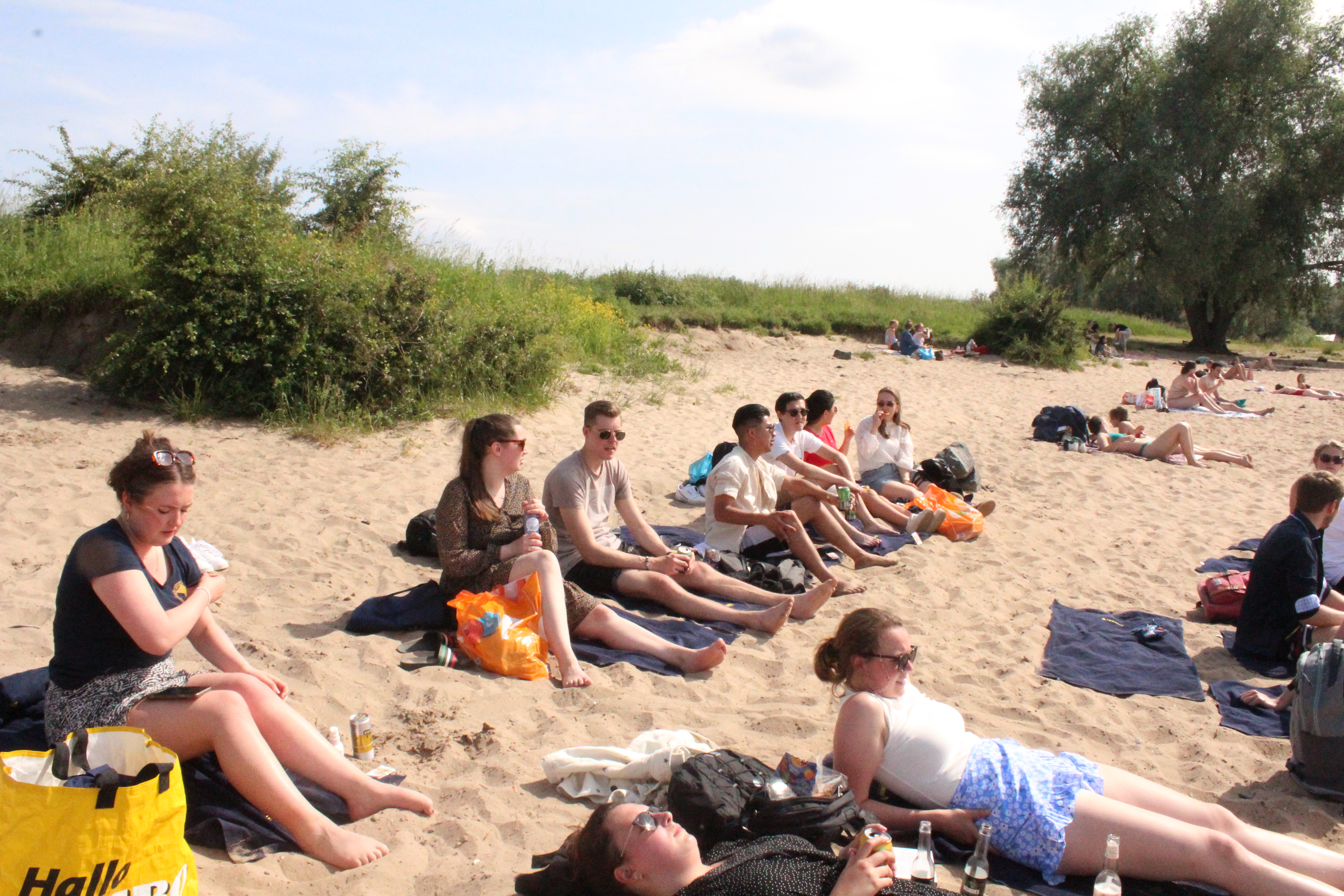 Formal Master Committee
Expand your network by contacting potential future employers

2 recruitment dinners
Formal activities
7 committee members
2 hours a week
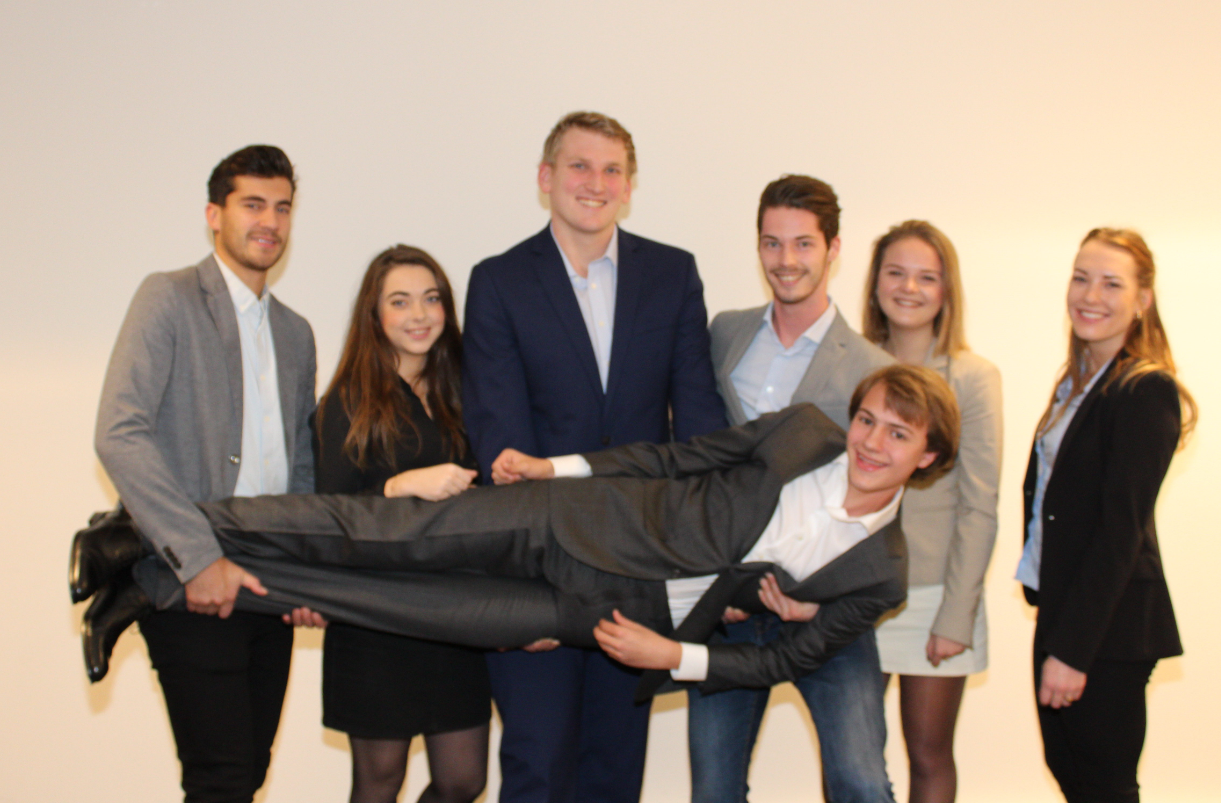 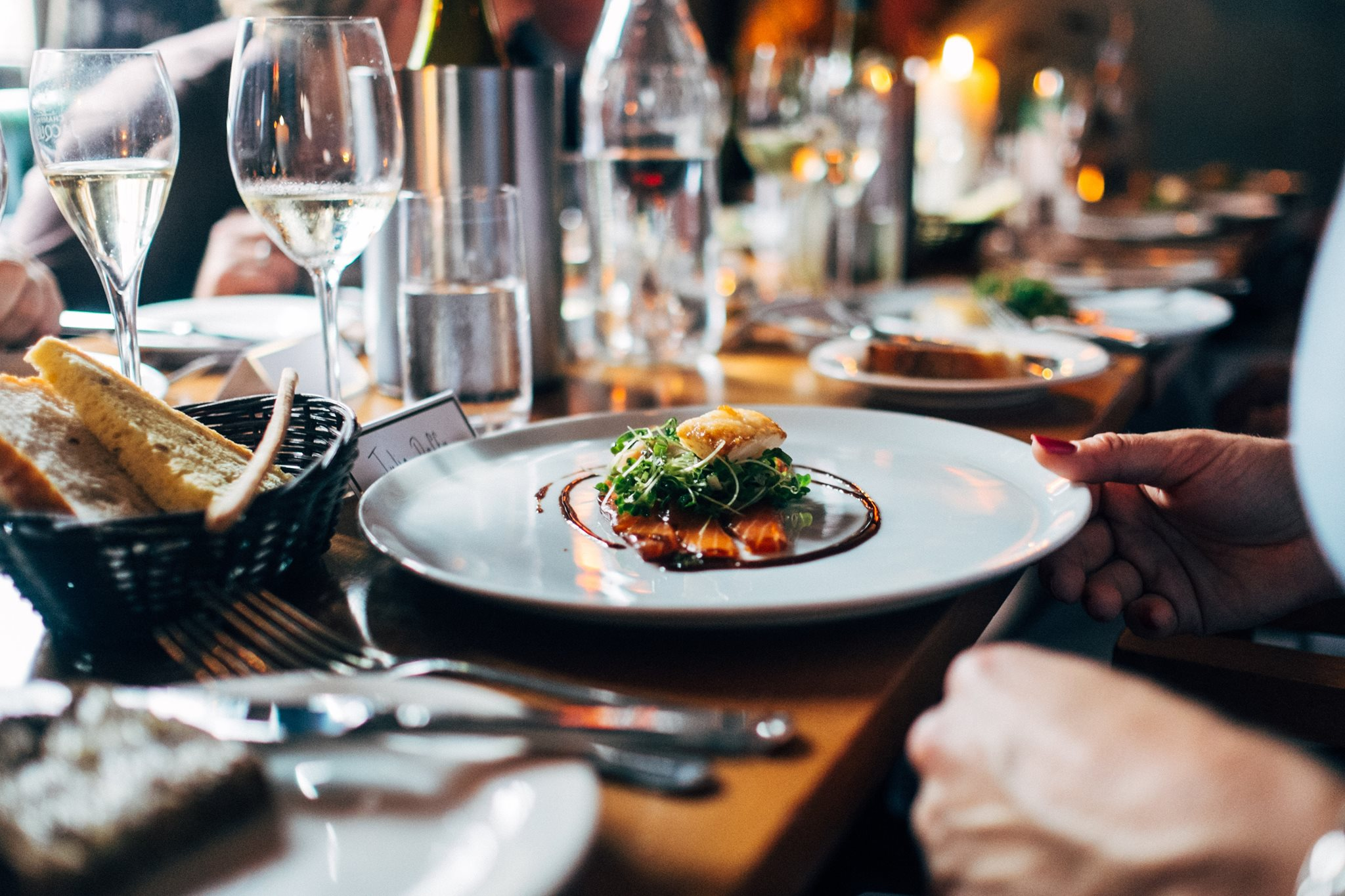 Informal Committee
Informal activities for fun 
5 activities  
1-2 hours a week 
6-8 committee members
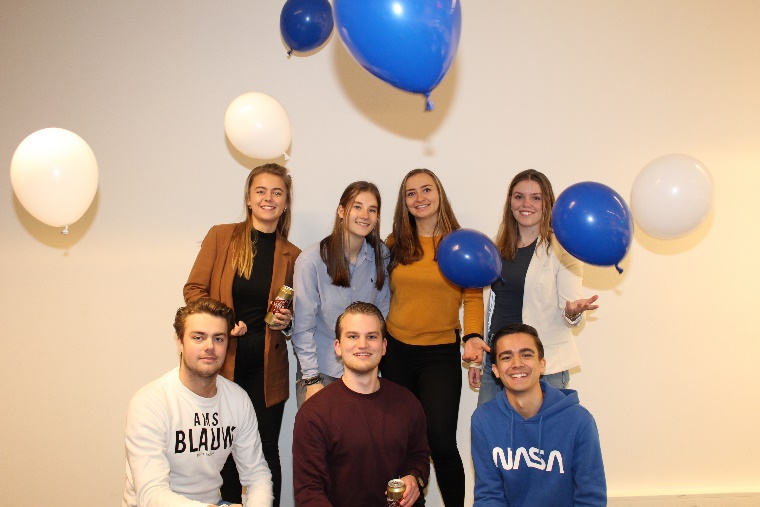 Informal Master Committee
Informal activities for Master students
5 activities  
1-2 hours a week 
6 committee members
Magazine Committee
Flexibility
Writing for Synergy & companies
Broad topics for a broad study
Write anywhere, anytime
5 committee members
2-3 hours a week
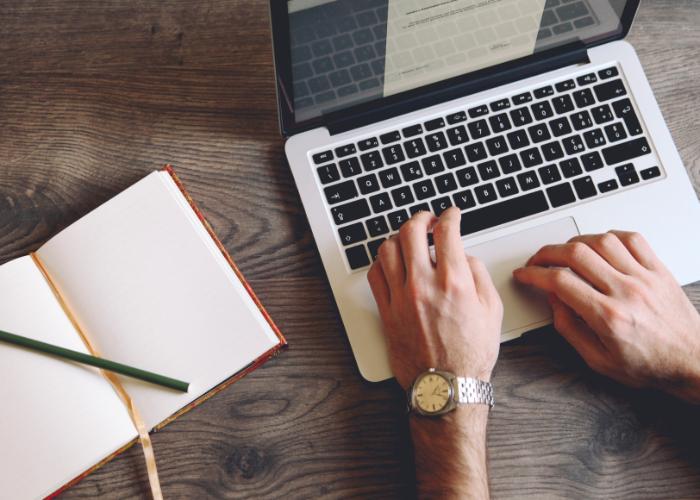 Member Deal Committee
Establish new member deals
Contact companies
Examples of member deals
3-4 committee members
1 hour a week
Nijmegen Career Event (NCE) Committee
Organizes the Nijmegen Career EventA two- day event where students and companies can meet each other in both formal- and informal settings
10 committee members: 
3 – 10 hours per week
Collaboration between Synergy and the ESV
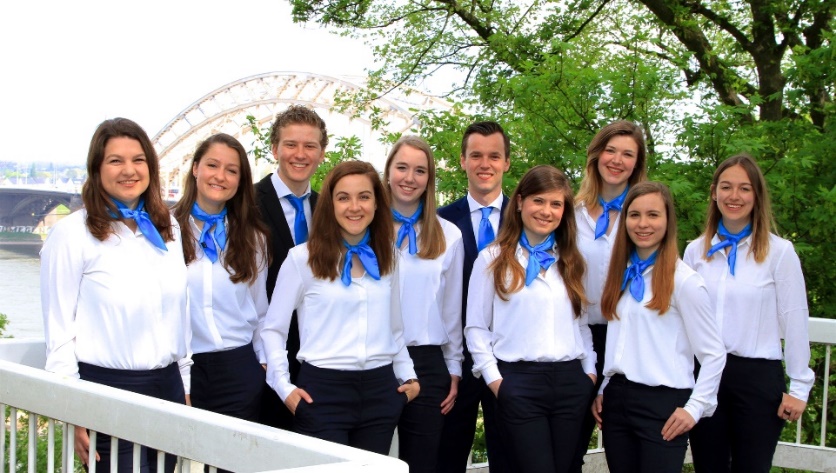 Career Committee
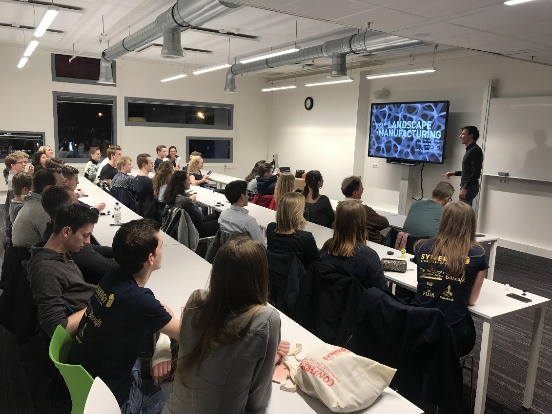 Formal activities
Inhouse days, workshops, readingsand a business day
10 committee members
Time spent: average 3 hours per week
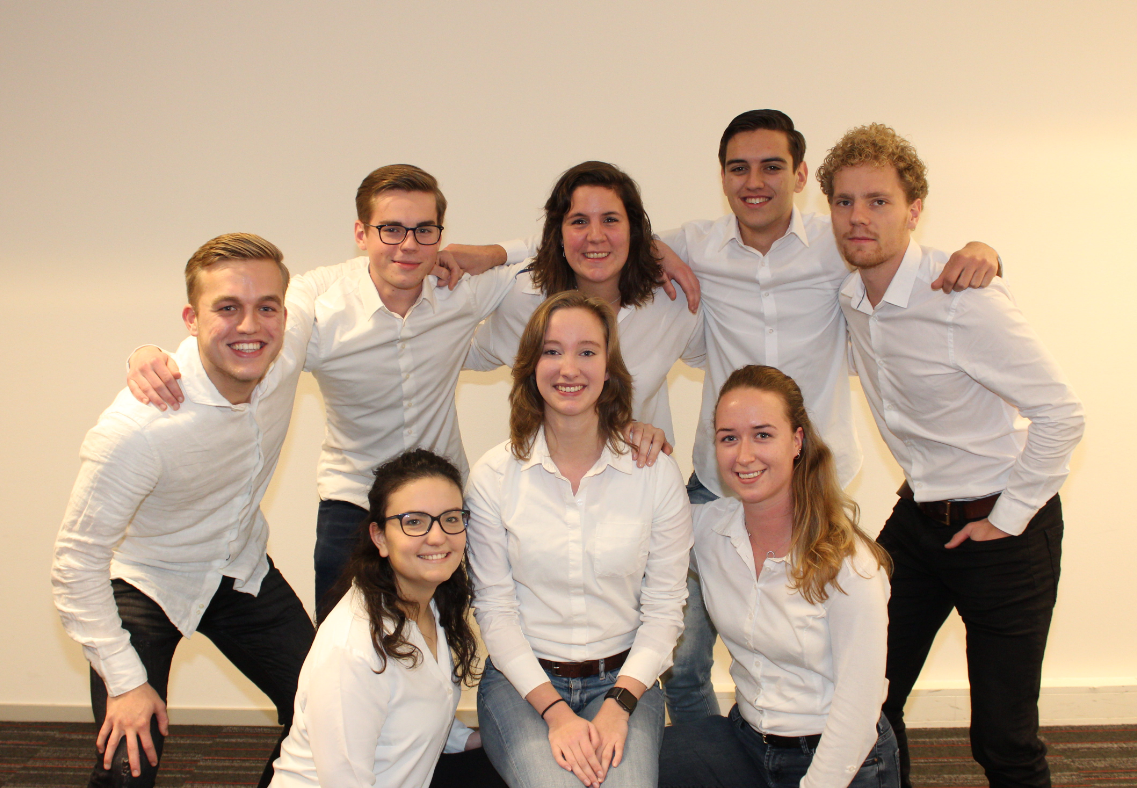 Party Committee
Organises all sorts of parties:- Open BA Party- BeRe Party- Management Madness
Often uses themes
8 committee members
1-2 hours a week
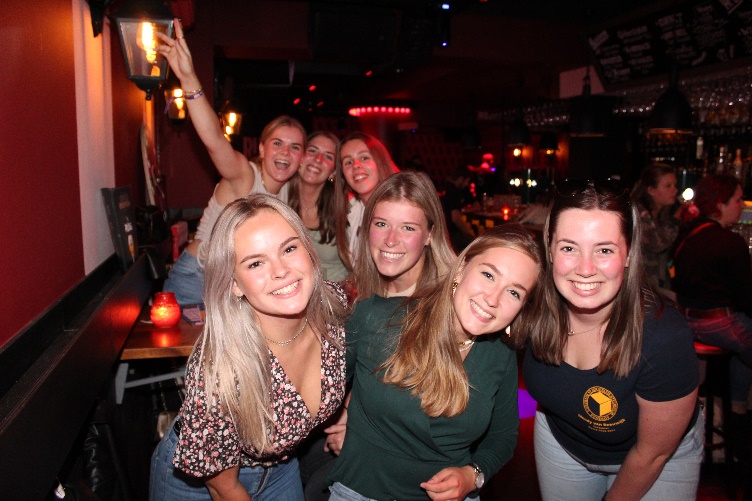 Personal Development Committee
Develop your own practical skills and talent
Not necessarily within a professional context 
Focus on finding interesting opportunities for workshops, speakers etc. 
7 committee members
1-2 hours a week
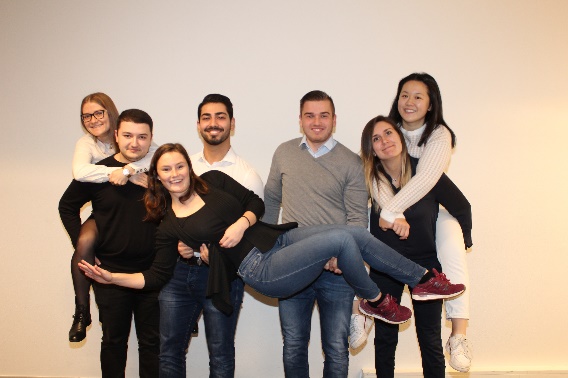 Photo Committee
Making pictures & filming during 
Synergy activities & making them 
‘website ready’
4 committee members (more members possible)
1 to 2 hours a week
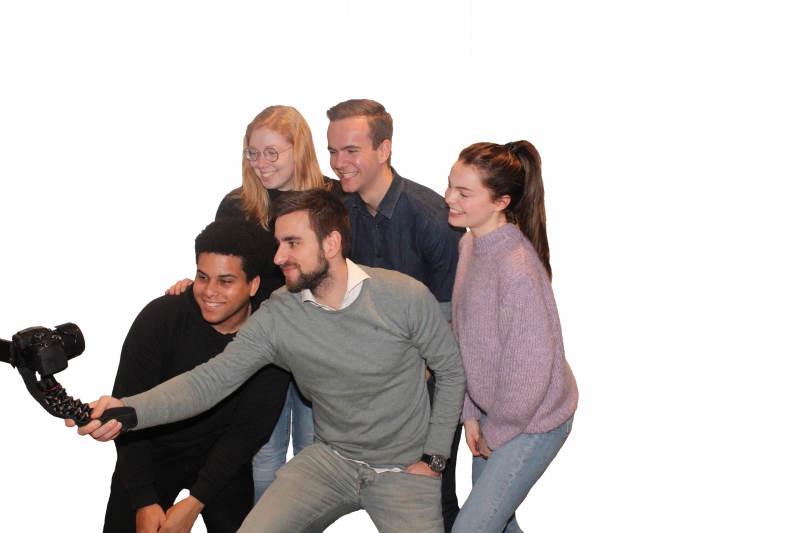 PR Committee
Knowledge of Adobe is not necessary, there will be a workshop 
Motivated to learn
Video editing
10 committee members 
Average time spend depends on the requests
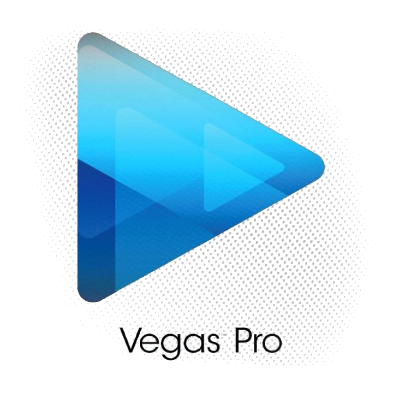 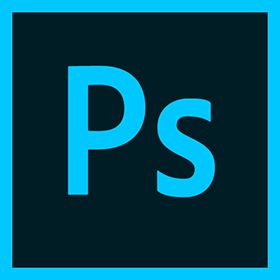 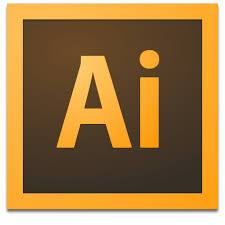 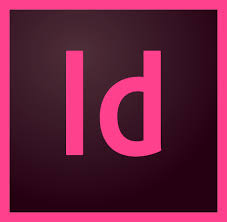 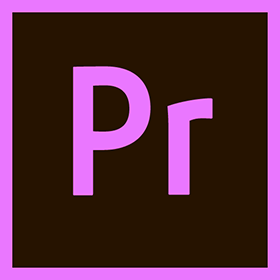 Sports Committee
7 committee members
1-2 hours a week
2 Free activities
2 Fixed activities
Batavierenrace
Soccer Tournament
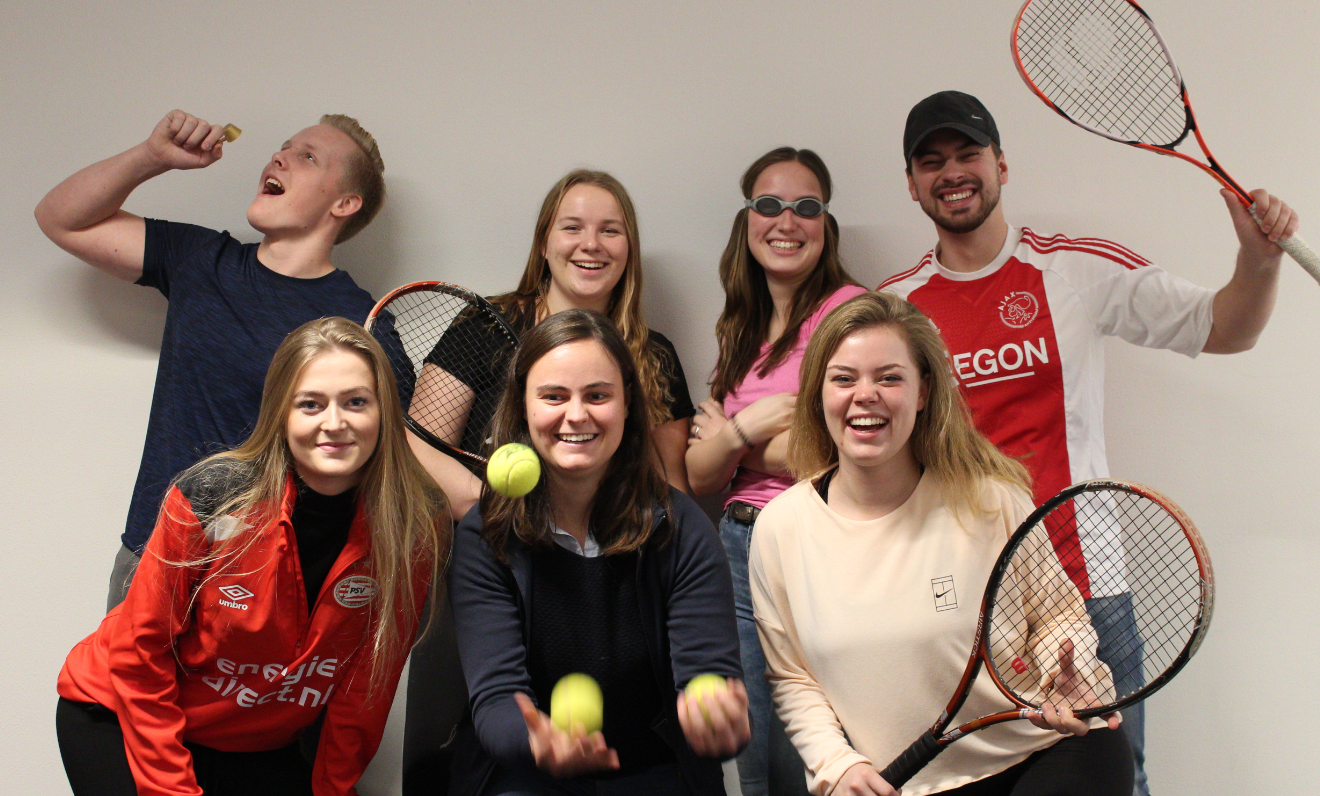 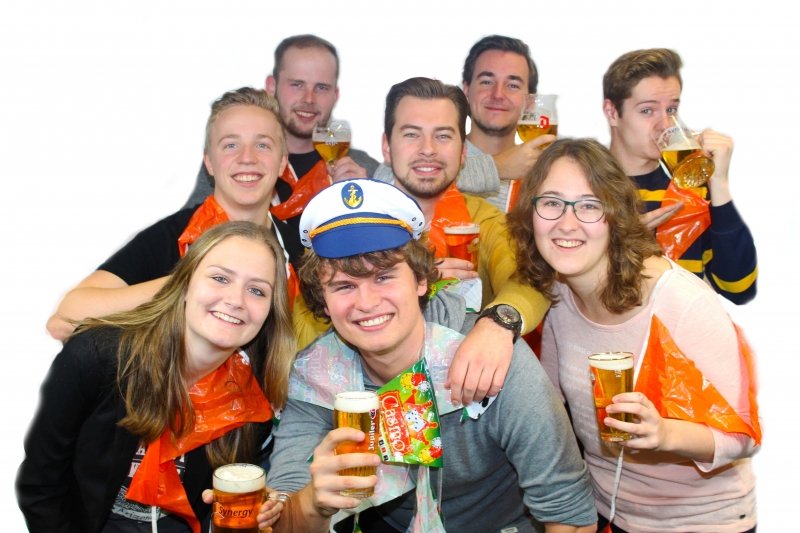 Synergy Drink
What do you organize?
Monthly Synergy Drink
After Exam Lunches/Drinks
Synergy Division

8 committee members
1 or 2 hours per week
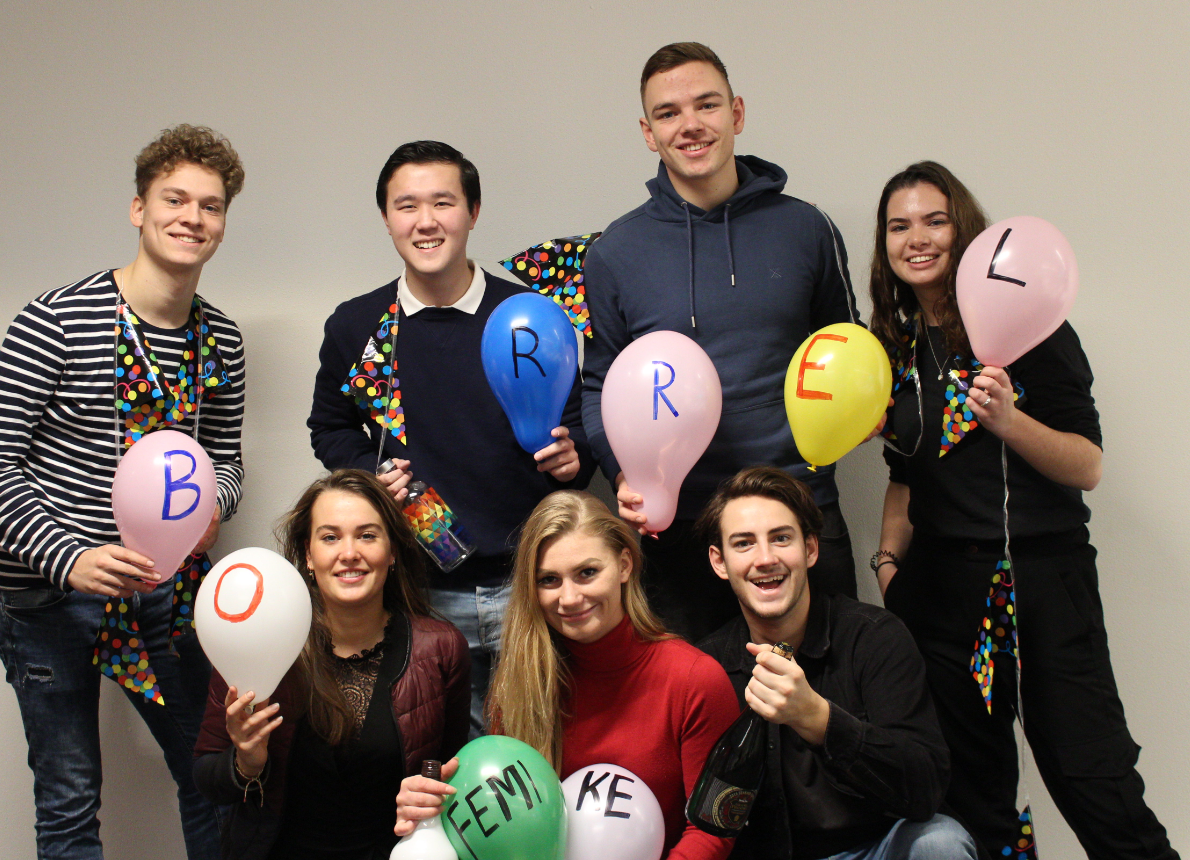 Synergy Weekend
Organizing member weekend 
The committee organizes- Activities- Transportation - Food
7 committee members
1-3 hours a week
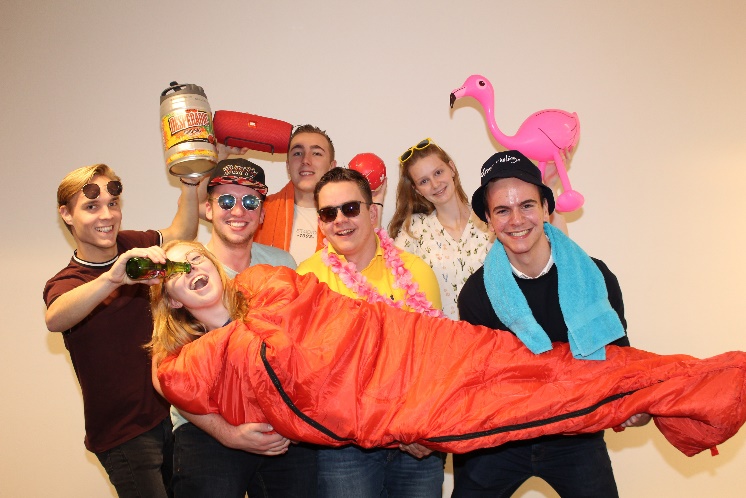 Committees that start in February
Atlas Committee 
Business Trip Committee
Orientation Week Committee
Kick-off Committee
Ski Trip Committee
Synergy Week Committee
Atlas Committee
Yearly business trip for 40 people, 7/8 days (April/May)
Company visits, cultural activities, clubbing in a foreign city!
6 committee members 
1-4 hours a week, differs per period
Business Trip Committee
Organizing a business trip to an European city 
8 committee members
2 hours a week
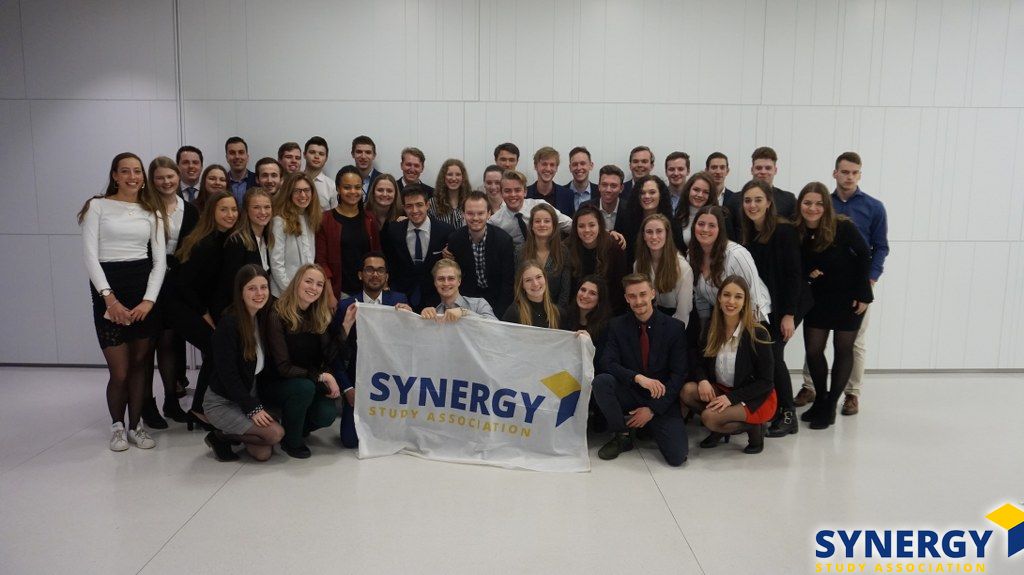 Kick Off Committee
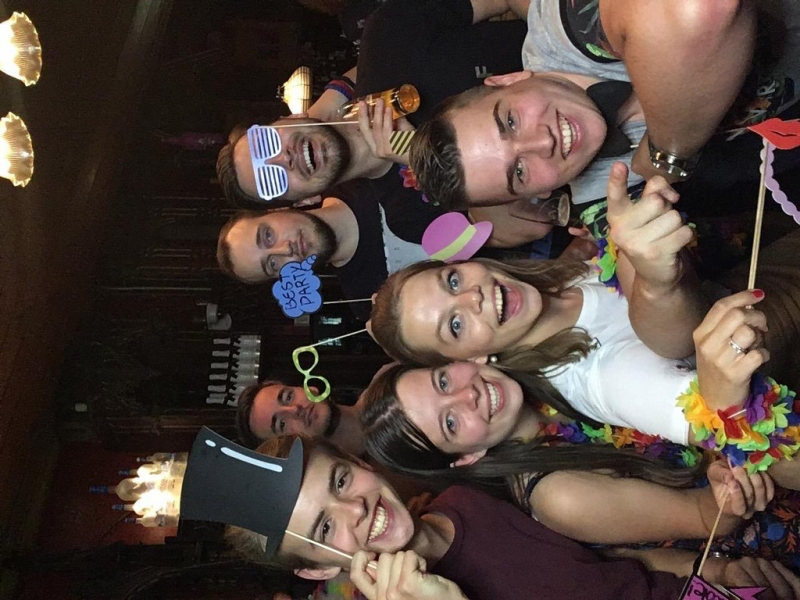 7 committee members
13 activities (formal and informal)in October and September. 
2 to 3 hours/week
Orientation Week Committee
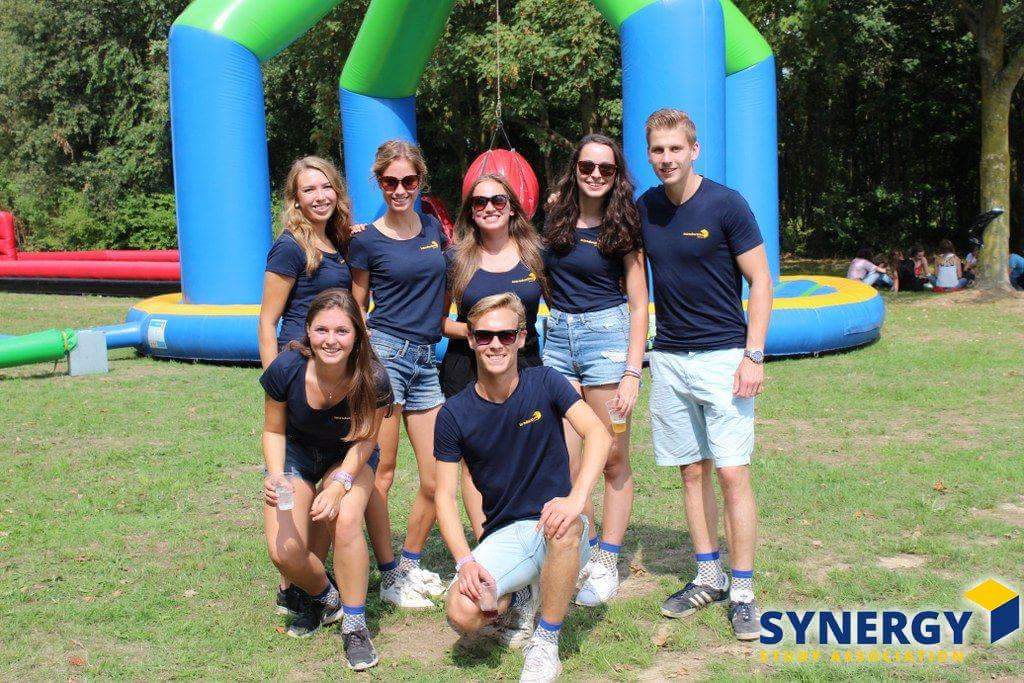 New students
Orientation week
Orientation battle
Free activity
Three parties
7 committee members
1 hour a week
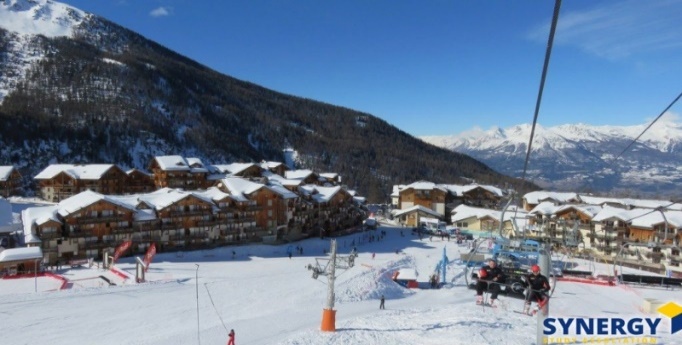 Ski Trip Committee
Organizing a ski trip for 40 people 
6 committee members 
What do you do: - Location                 - Evening activities - Introduction activity - Final drink
2 hours a week
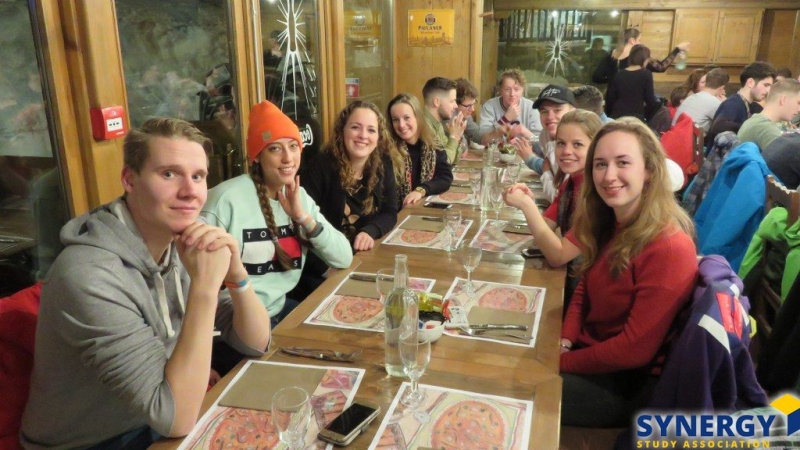 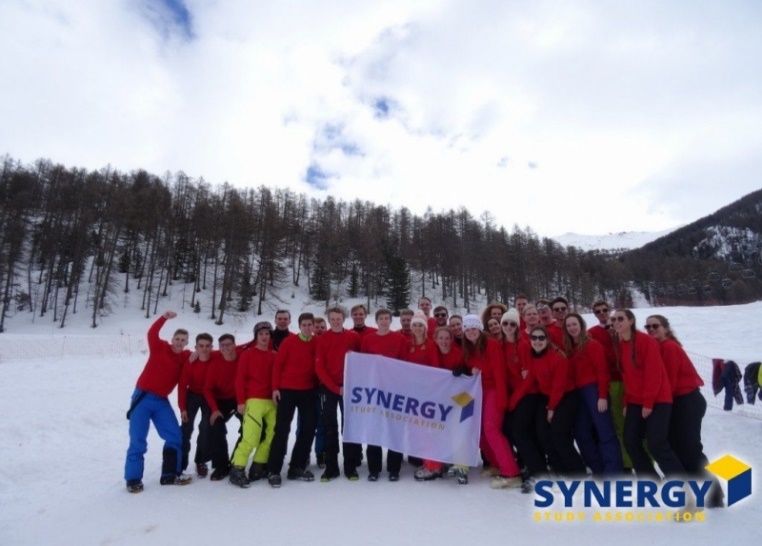 Synergy Week Committee
A week in May full of activities
Formal and Informal activities
Synergy Gala
9 committee members
3 hours a week
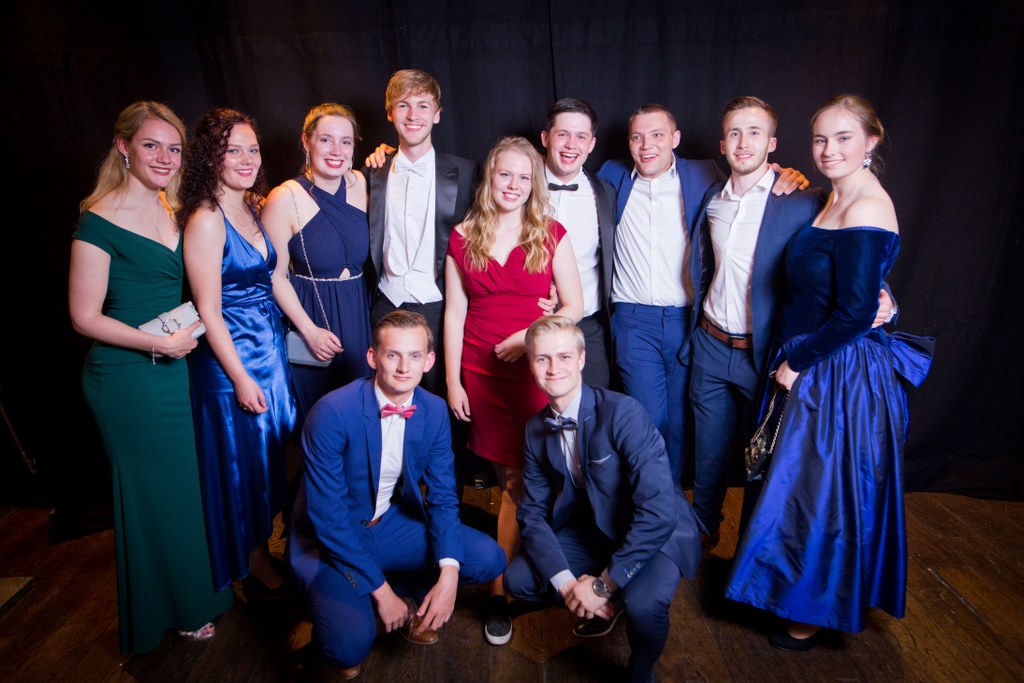 Active Membership Activity
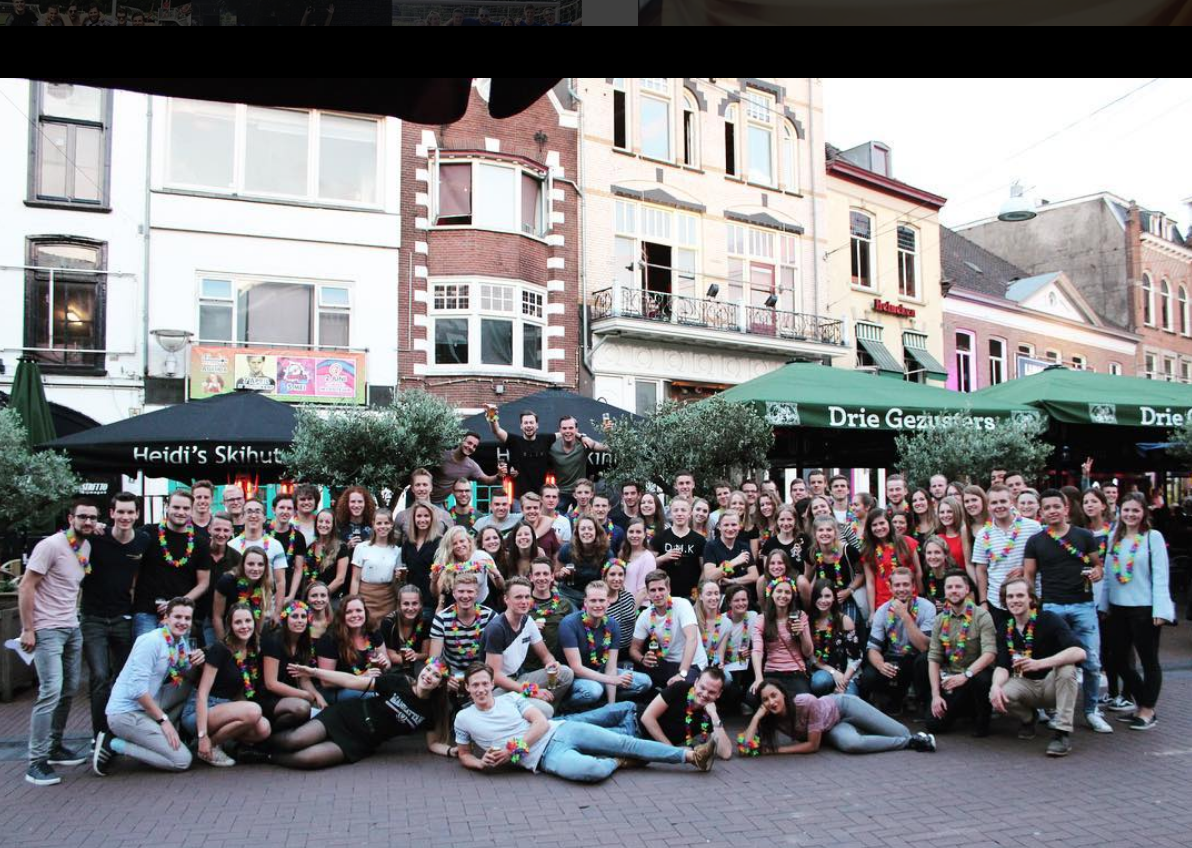 Commitee Training
Helps you prepare for your role in the committee
Involves organizing, planning, teambuilding and professionalism
Deadline
You can register for a committee from today 15:00h till the 22th of September, 15:00h via the website:
www.synergy.nu/activemembership

You can give up 3 preferences!
If you want to be a chairman of a committee, check that box and send a motivation letter to secretary@synergy.nu